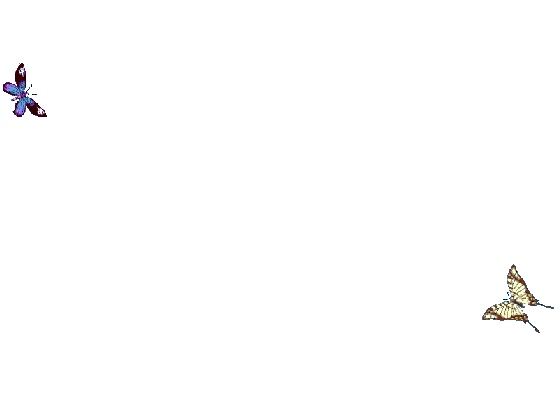 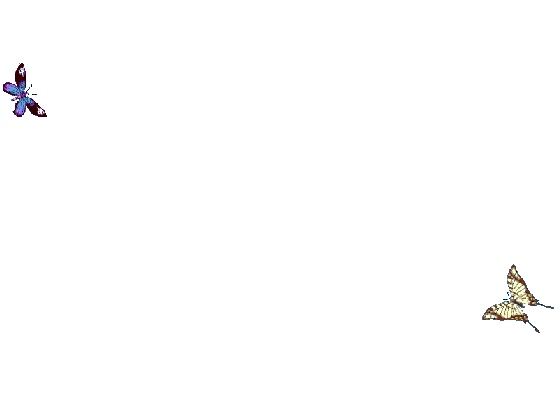 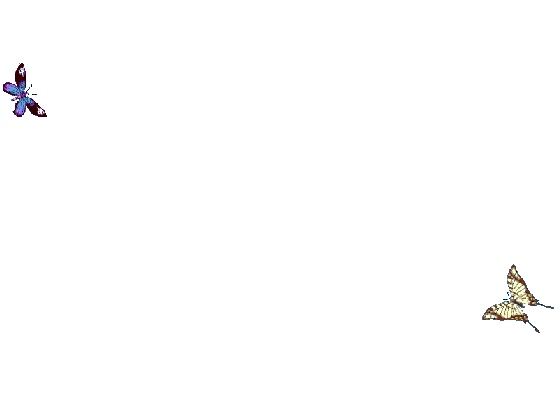 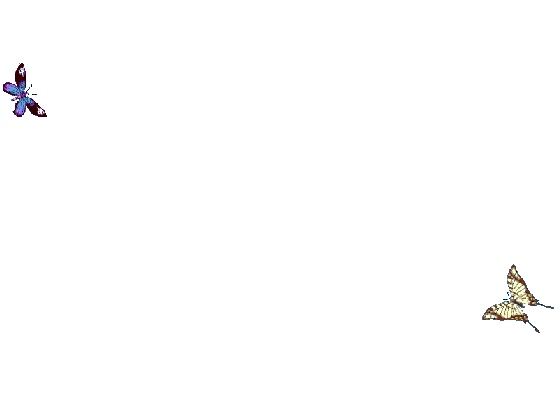 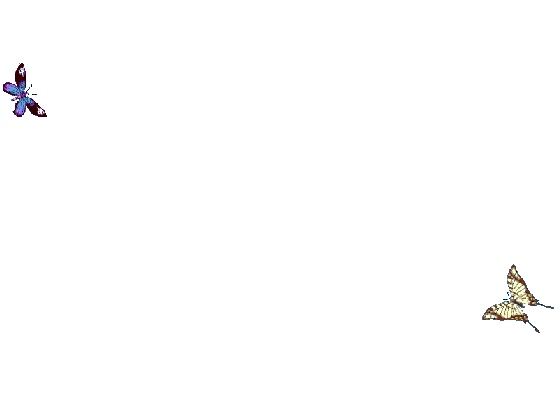 আজকের ক্লাসে সবাইকে স্বাগতম
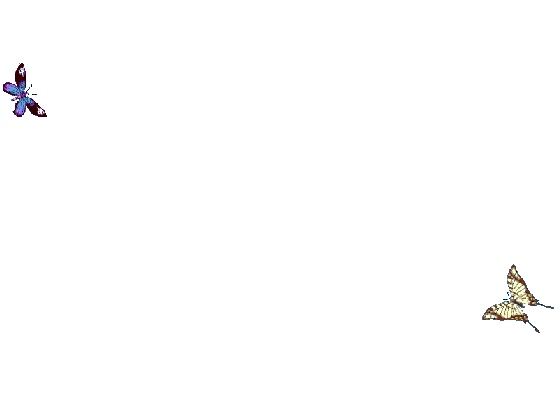 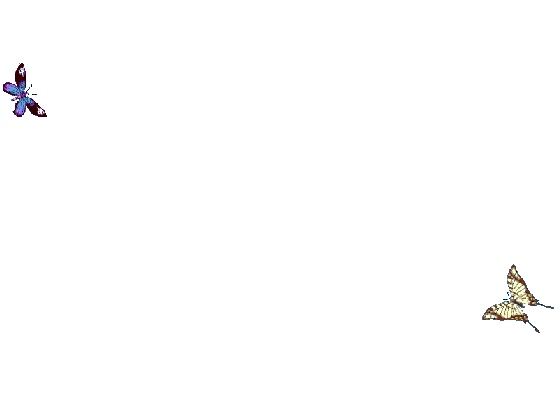 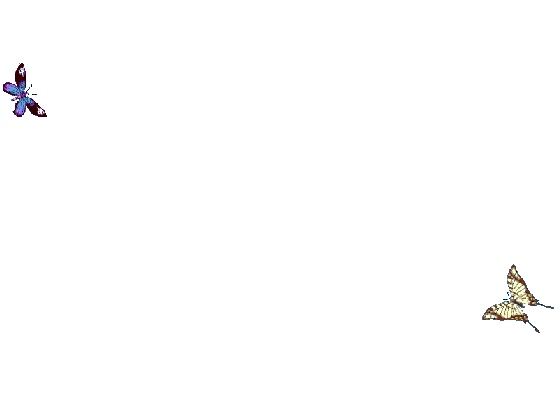 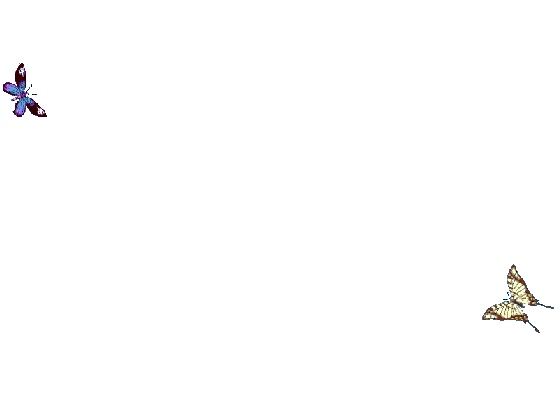 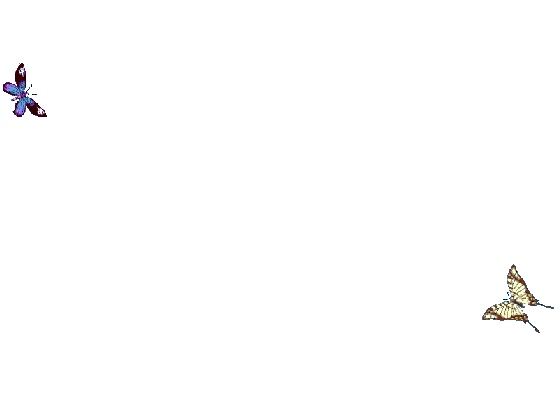 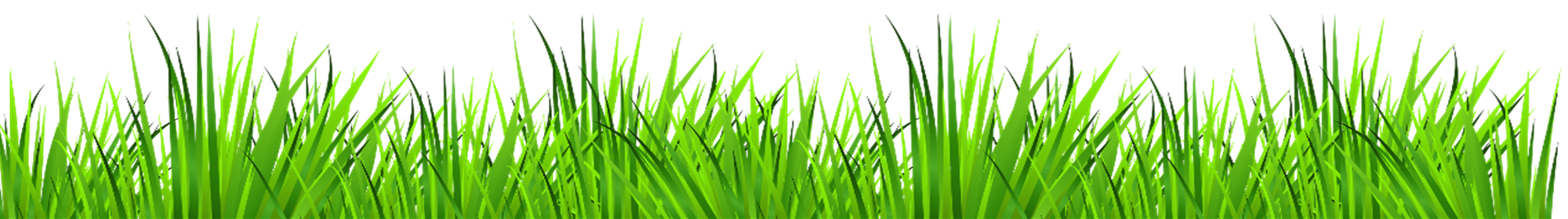 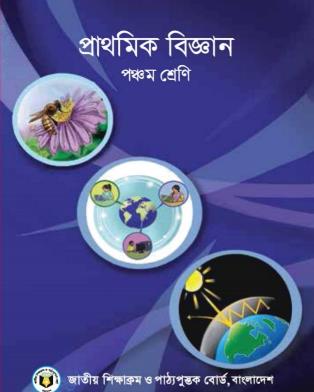 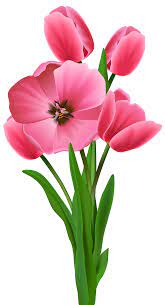 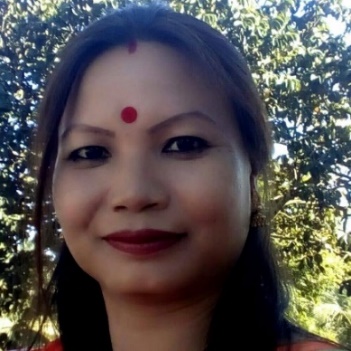 শ্রেণিঃ ৫ম  
বিষয়ঃ প্রাথমিক বিজ্ঞান 
পাঠের শিরোনামঃ বায়ু দূষণ
পাঠ্যাংশঃ আমরা প্রায়ই..........রাখতে পারি। 
পৃষ্ঠা নম্বরঃ ২৭ ও ২৮
সময়ঃ 30 মিনিট
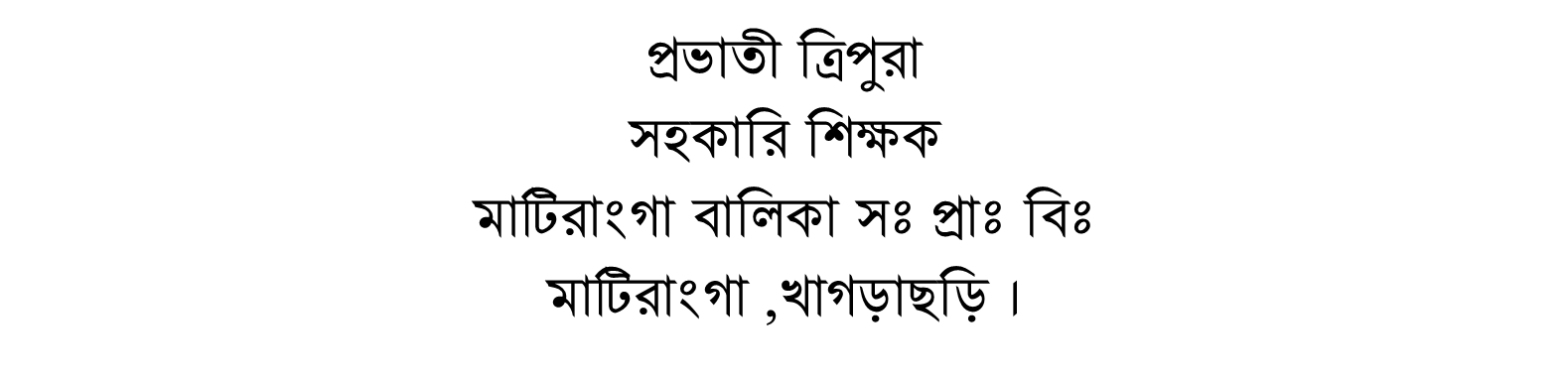 শিখনফল
বায়ু দূষণের উদাহরণ দিতে পারবে।
৬৫.২.১
বায়ু দূষনের কারণ বলতে পারবে ।
5.2.2
দূষিত বায়ু কীভাবে স্বাস্থ্যের জন্য ক্ষতিকর তা ব্যাখ্যা করতে পারবে।
৫.৩.১
ছবিতে কী কী দেখতে পাচ্ছ?
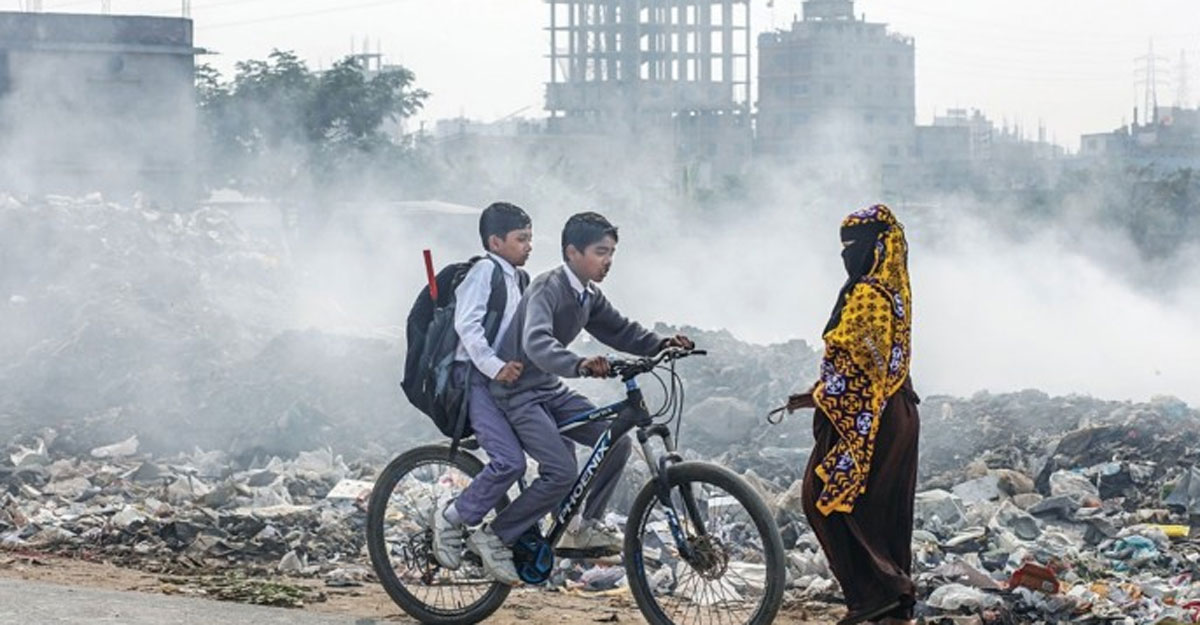 বায়ু দূষণের ছবি
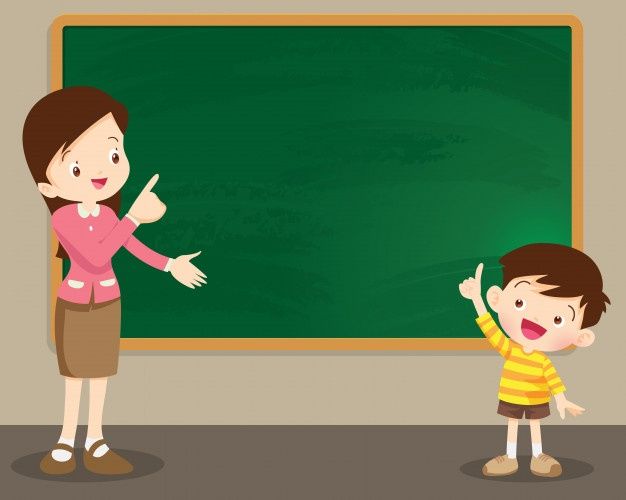 আজকের পাঠ
বায়ু দূষণ
এসো বন্ধুরা আমরা কিছু ছবি দেখি
কী দেখতে পাচ্ছ?
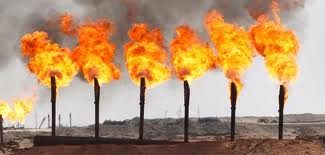 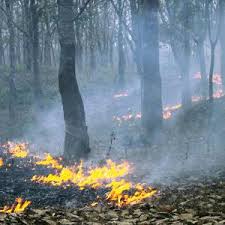 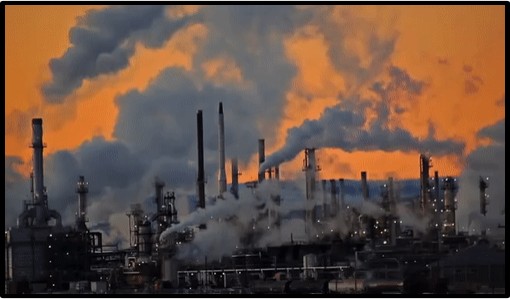 গাছপালা পোড়ানো
কলকারখানার ধোঁয়া
জীবাশ্ম জ্বালানি পোড়ানো
এসো আরো কিছু ছবি দেখি
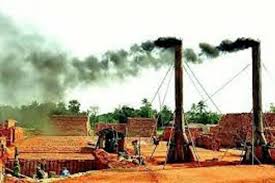 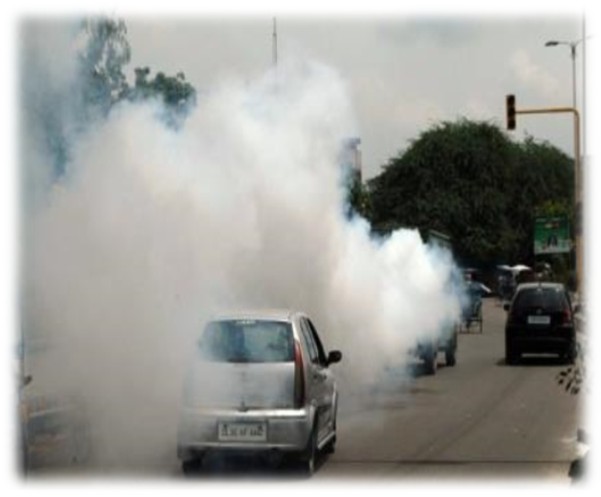 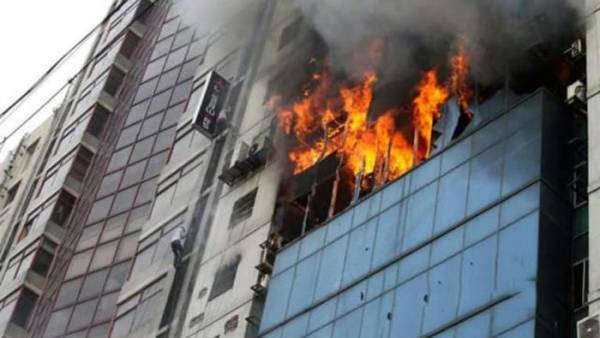 ইট পোড়ানো
আগুন লাগার ধোঁয়া
যানবাহনের ধোঁয়া
ছবি দুইটি ভালো করে লক্ষ কর
কী দেখতে পাচ্ছ?
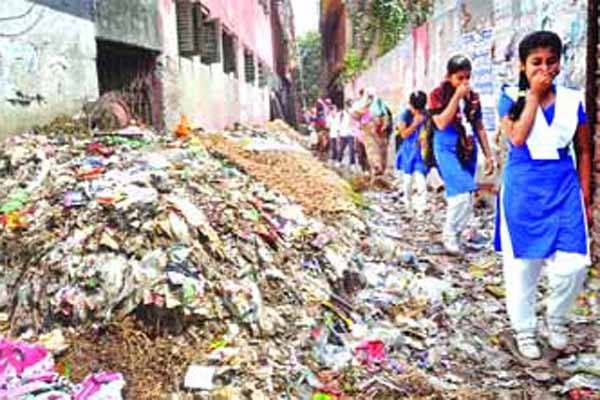 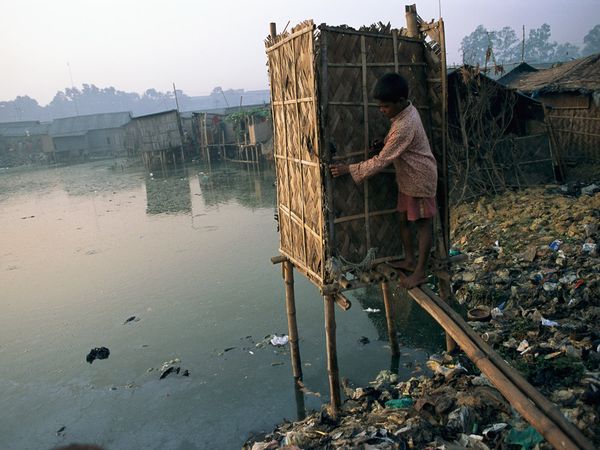 যেখানে সেখানে ময়লা আবর্জনা ফেলা
মলমূত্র ত্যাগের দুর্গন্ধ
এসো আমরা আরো কিছু ছবি দেখি
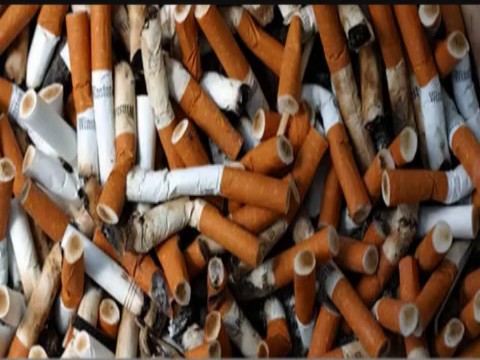 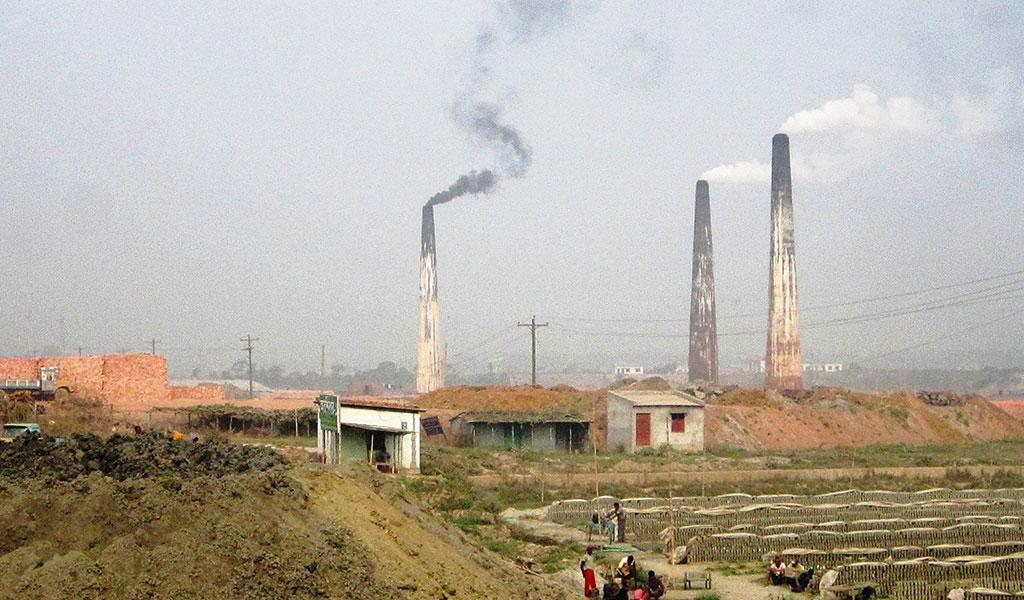 বিভিন্ন ধরনের পদার্থ বায়ুতে মিশে বায়ু দূষিত করে। 
এই দূষণ জীব ও পরিবেশের ক্ষতি সাধন করে।
বায়ু দূষণের কারণ
মানুষের স্বাস্থ্যের উপর বায়ু দূষণের প্রভাব
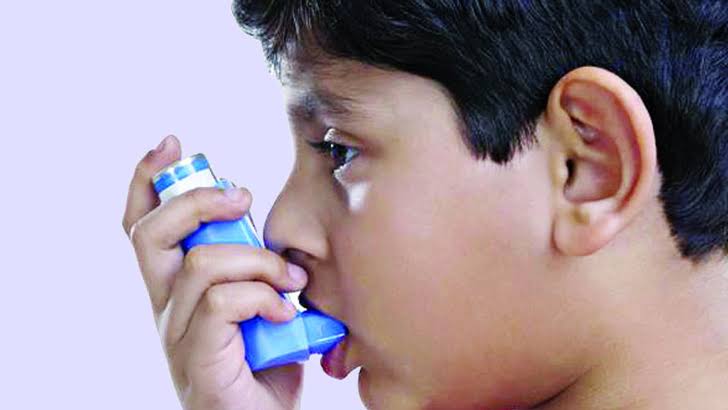 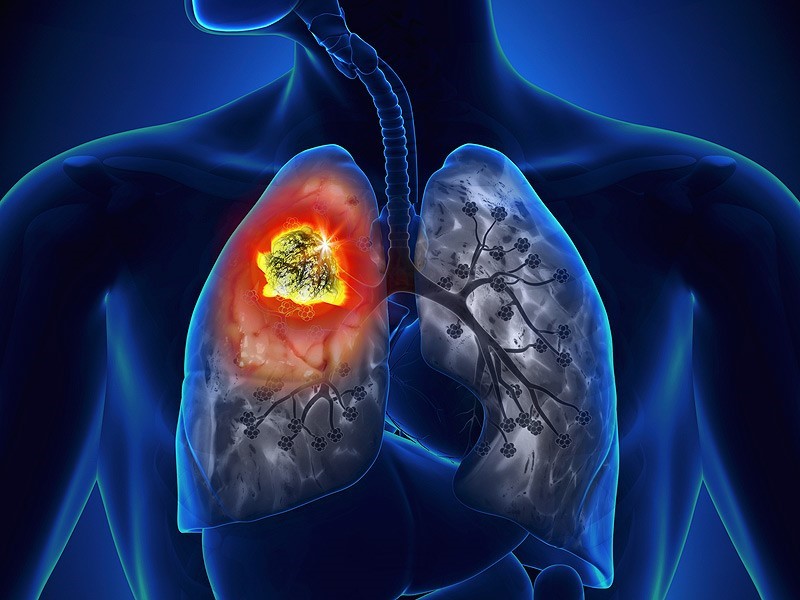 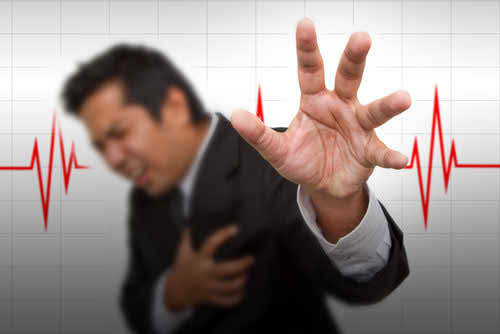 শ্বাসজনিত রোগ
ফুসফুসের ক্যান্সার
হৃদরোগ
এছাড়া আরও কিছু রোগ যেমনঃ মাথা ব্যথা, সর্দি-জ্বর, চুলকানি, যক্ষ্মা, চোখের রোগ, হাঁচি-কাশি ইত্যাদি বায়ুদূষণের কারণেই সাধারণত হয়ে থাকে।
ফুসফুসে ক্যান্সার
মাথা ব্যথা
উচ্চ রক্তচাপ
বায়ু দূষণের কারণে সৃষ্ট রোগ
চুলকানি
হাঁপানি
সর্দি-জ্বর
যক্ষ্মা
পরিবেশের উপর বায়ু দূষণের প্রভাব
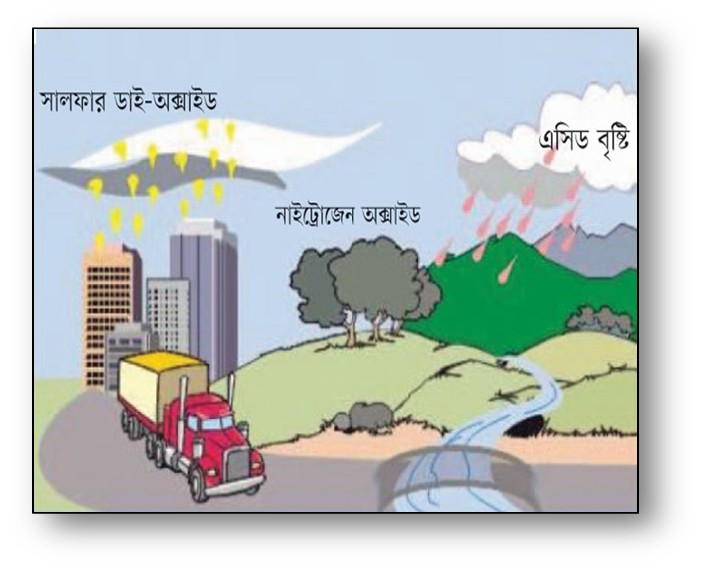 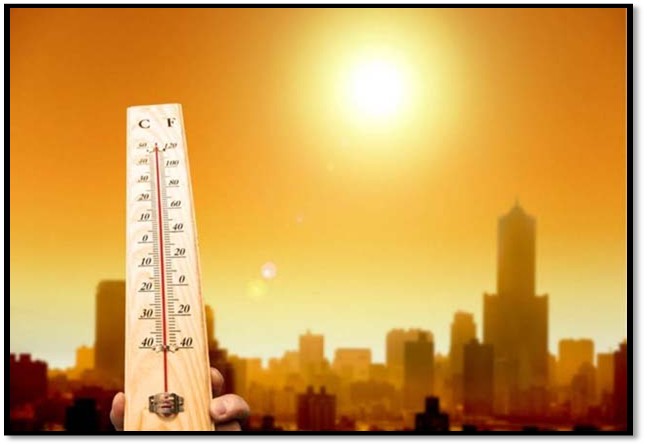 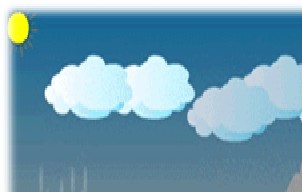 বায়ুতে বিভিন্ন গ্যাসের পরিমাণ বৃদ্ধি
পৃথিবীর উষ্ণতা বৃদ্ধি
এসিড বৃষ্টি
ছবি গুলি ভালো করে খেয়াল করিঃ
কী দেখতে পাচ্ছ?
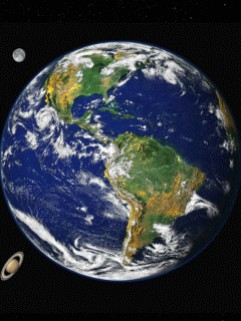 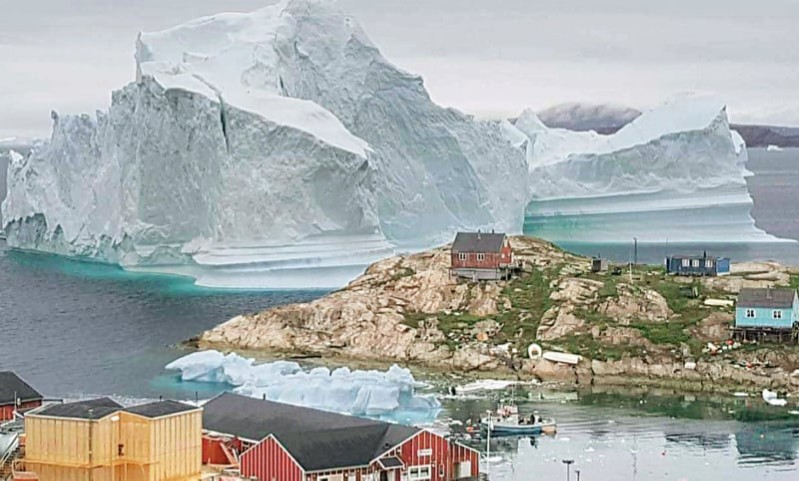 হিমবাহ গলা
পৃথিবীর উষ্ণতা বৃদ্ধি
ছবি গুলো ভালো করে লক্ষ করিঃ
কী দেখা যাচ্ছে?
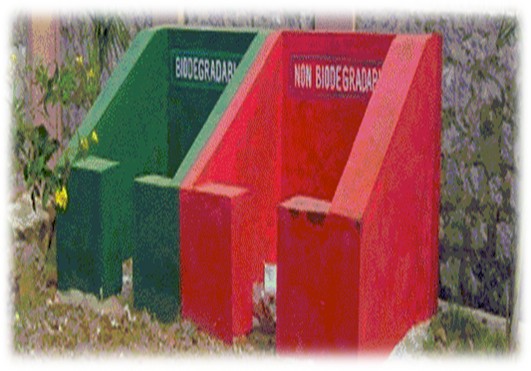 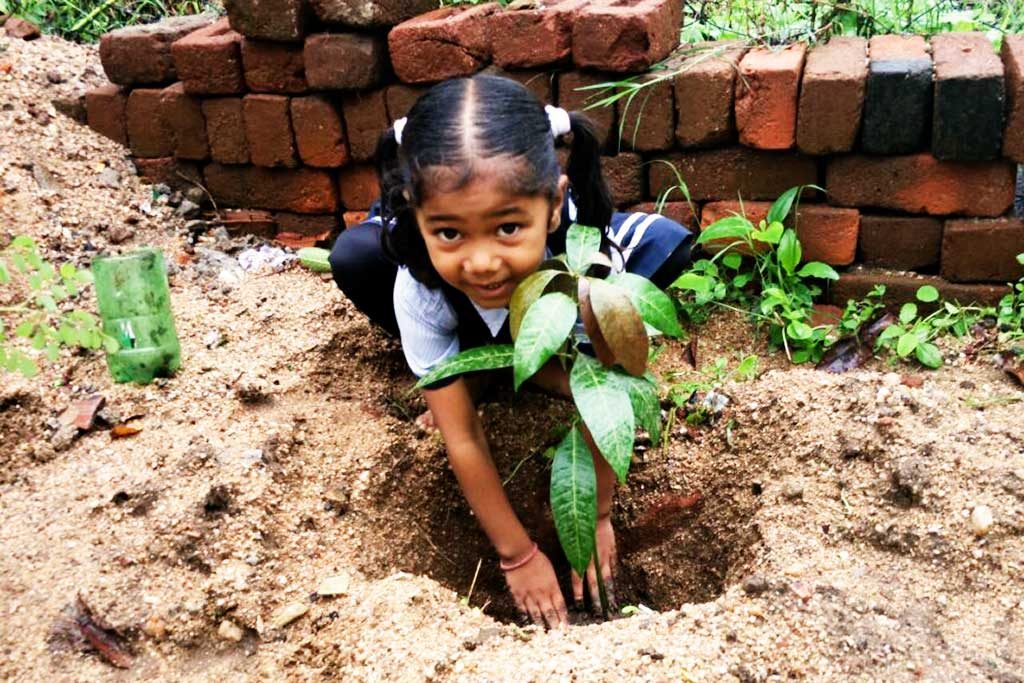 যেখানে সেখানে ময়লা-আবর্জনা না ফেলে ডাস্টবিন ব্যবহার করা
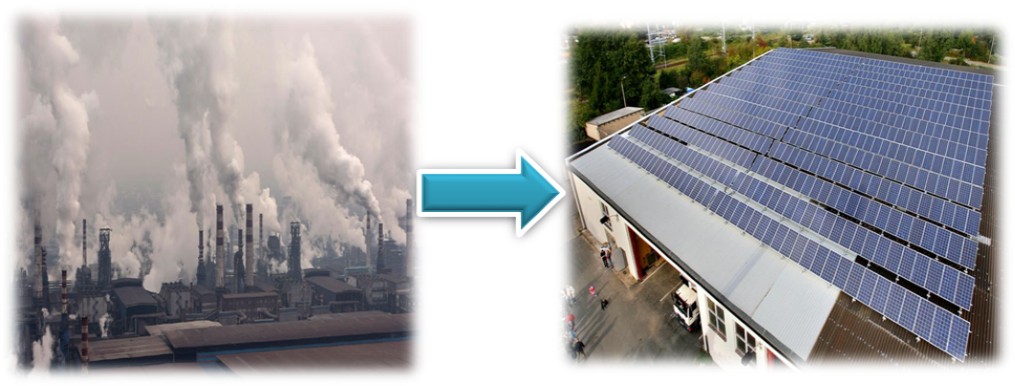 অধিক পরিমানে গাছ লাগানো।
জীবাশ্ম জ্বালানির পরিবর্তে সৌরশক্তি ব্যবহার করা
পাঠ্যবইয়ের  ২৭ ও ২৮ পৃষ্ঠা খোল
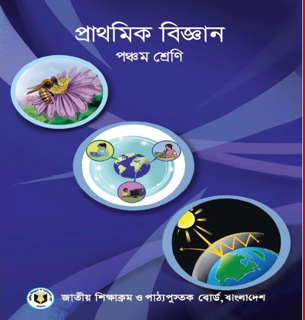 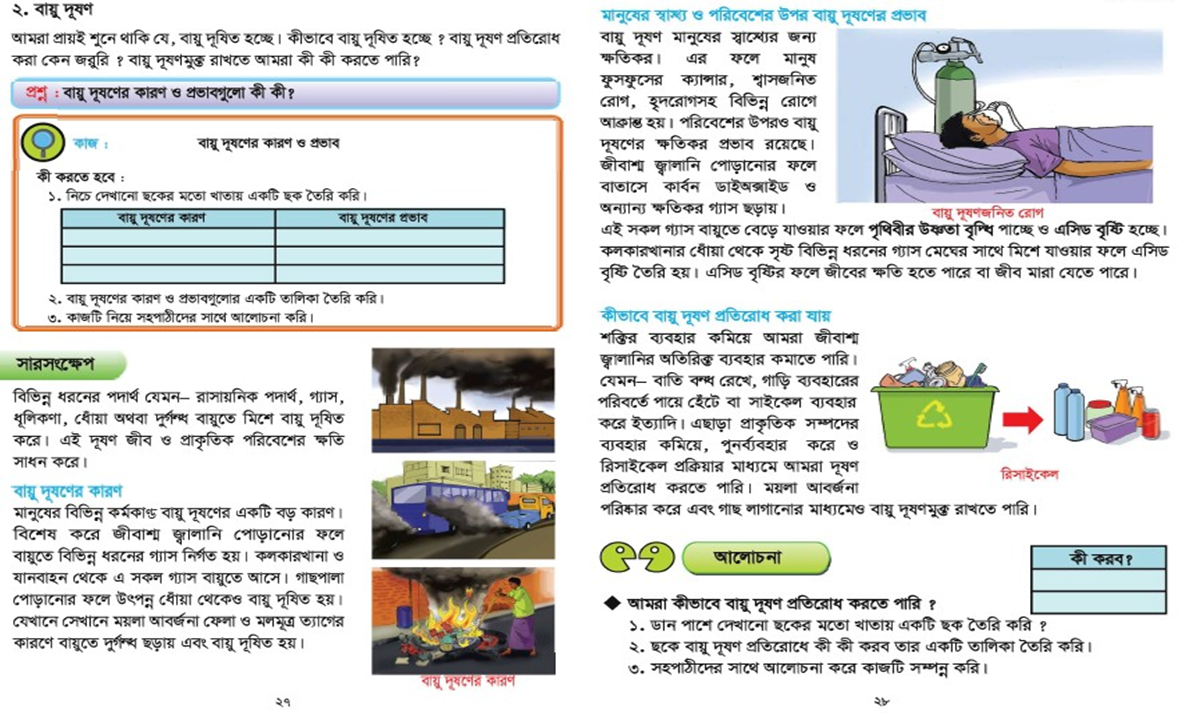 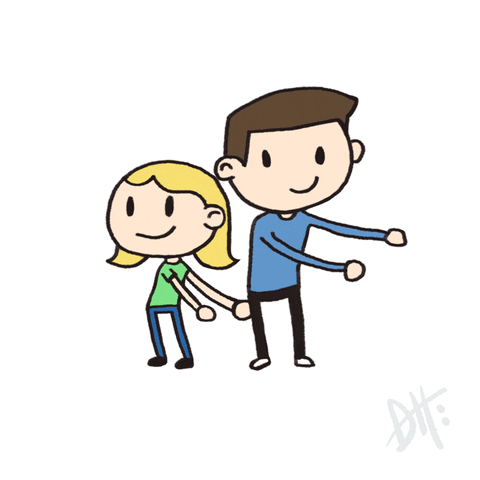 জোড়ায় কাজ
বায়ু দূষণ প্রতিরোধে করনীয় গুলো জোড়ায় খাতায় লিখ ।
জোড়ায় মিলিয়ে নিই।
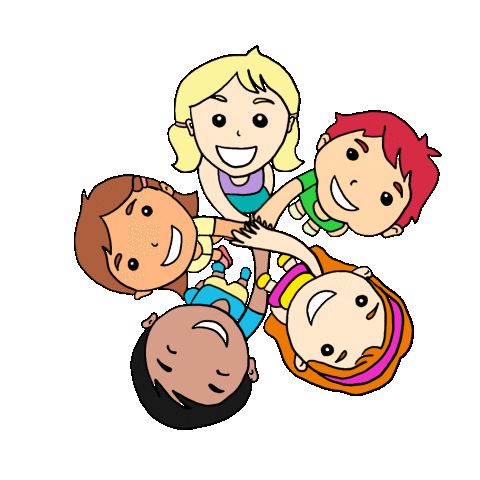 দলীয় কাজ
দল নং-০১
বায়ু দূষণের কারণ সম্পর্কে ২টি বাক্য লেখ।
মানুষের স্বাস্থ্যের উপর বায়ু দূষণের প্রভাব সম্পর্কে ২টি বাক্য লেখ।
দল নং-০২
প্রশ্নগুলির উত্তর খাতায় লেখ--
১। বায়ু দূষণ কী?
২। বায়ু দূষণের ফলে মানব দেহে সৃষ্ট ৫টি রোগের নাম লেখ।
৩। বায়ু দূষণ প্রতিরোধে করণীয় সম্পর্কে ৫টি বাক্য লেখ।
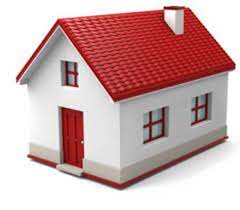 বাড়িরকাজ
তোমার বাড়ির কাছে একটি কারখানা আছে এর ধোঁয়া তোমাদের স্বাস্থ্যের জন্য কী ক্ষতি করে তা তিনটি বাক্যে লিখে আনবে।
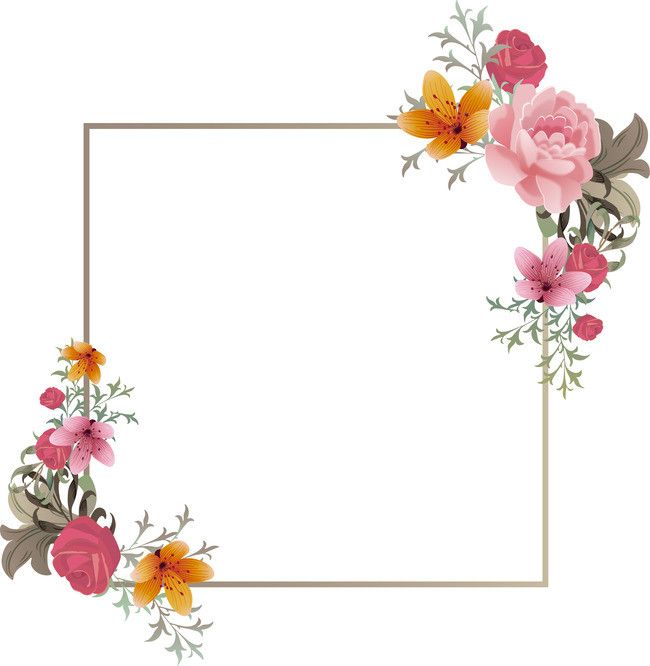 সবাই কে ধন্যবাদ